“Identità e territorio-noi guide turistiche per un giorno-omaggio a Nino Di Maria”
        GEMELLAGGIO 
Classi Quinte Sommatino/Delia
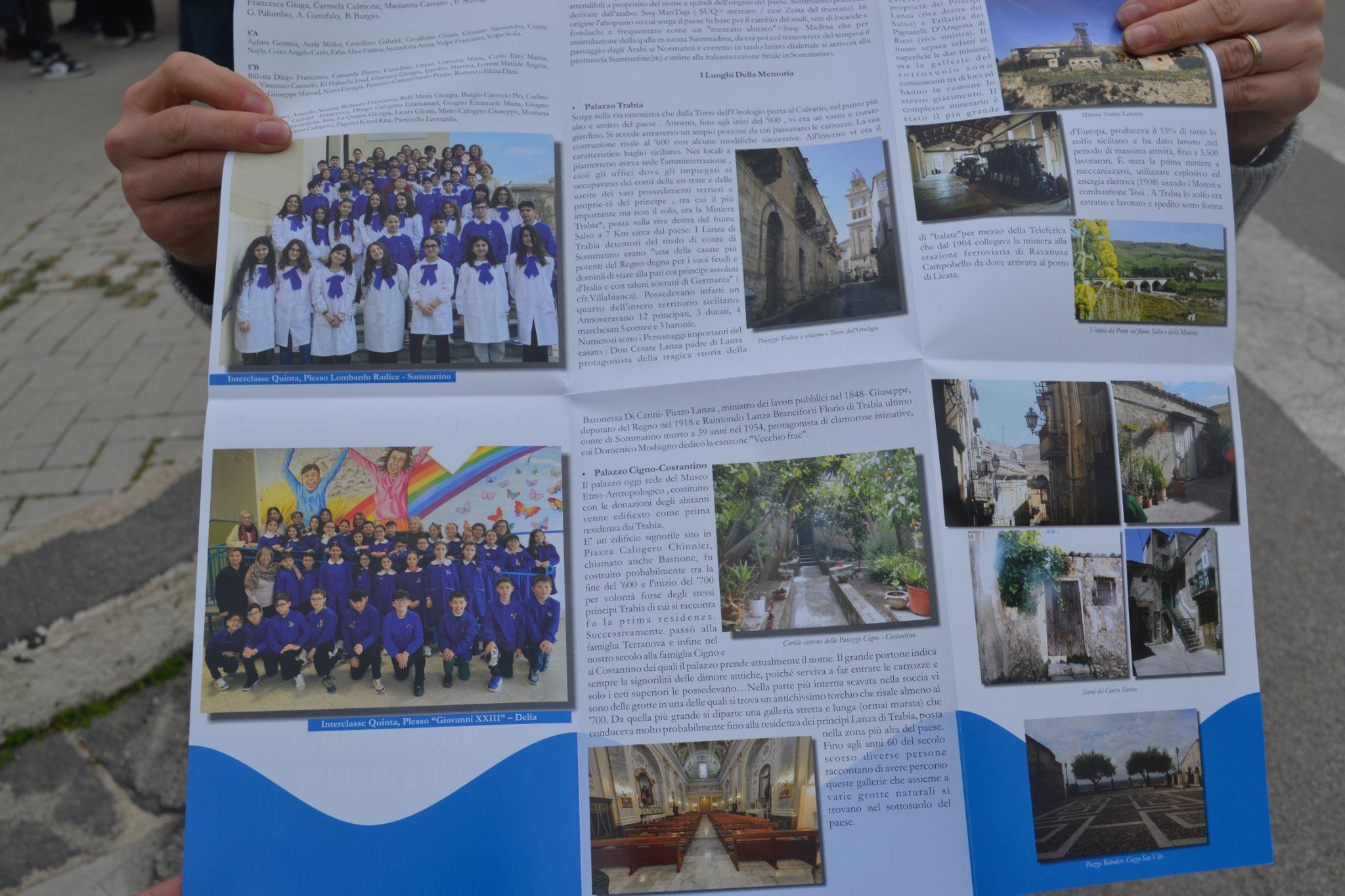 SOMMATINO 19 marzo 2025
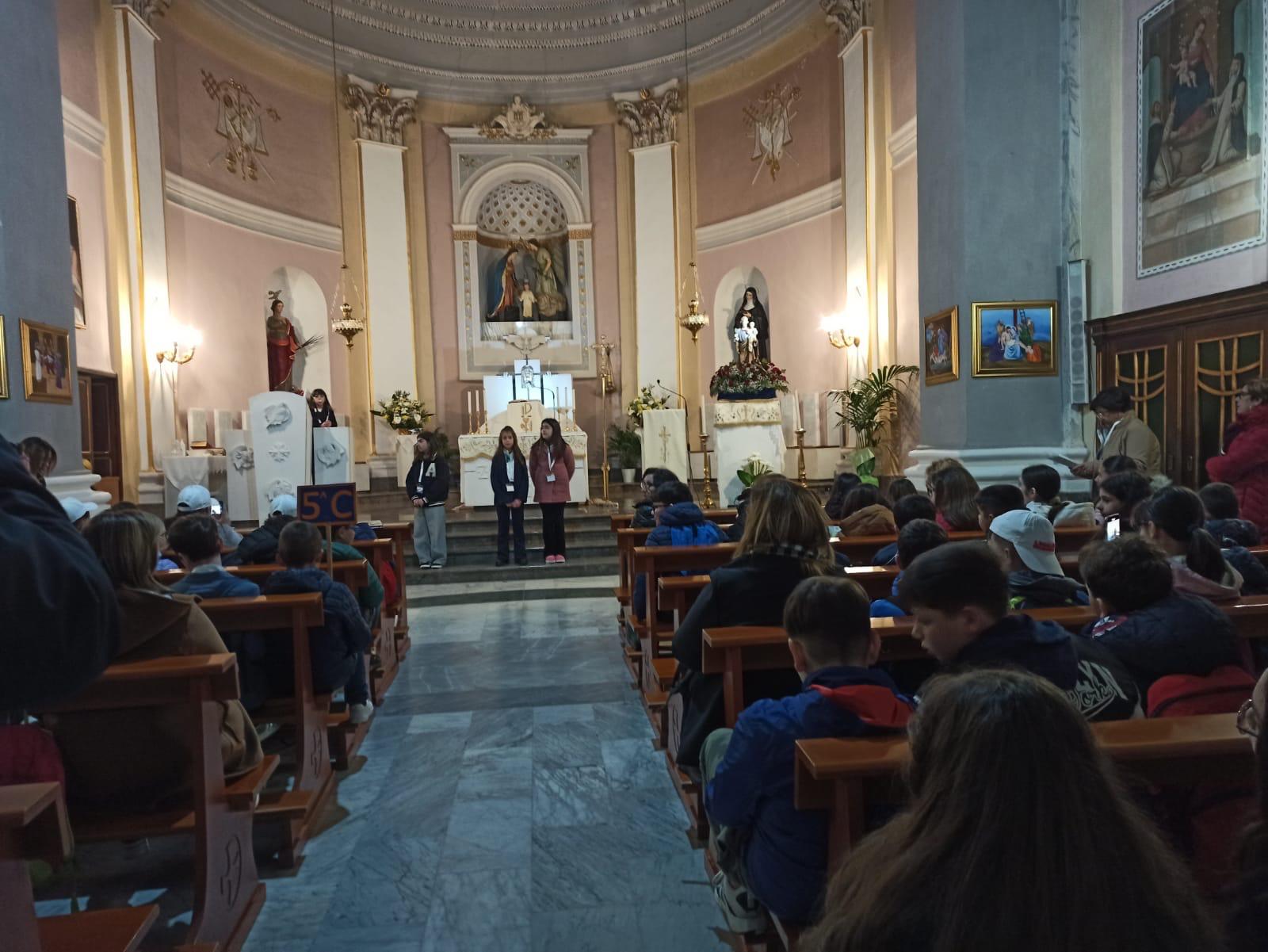 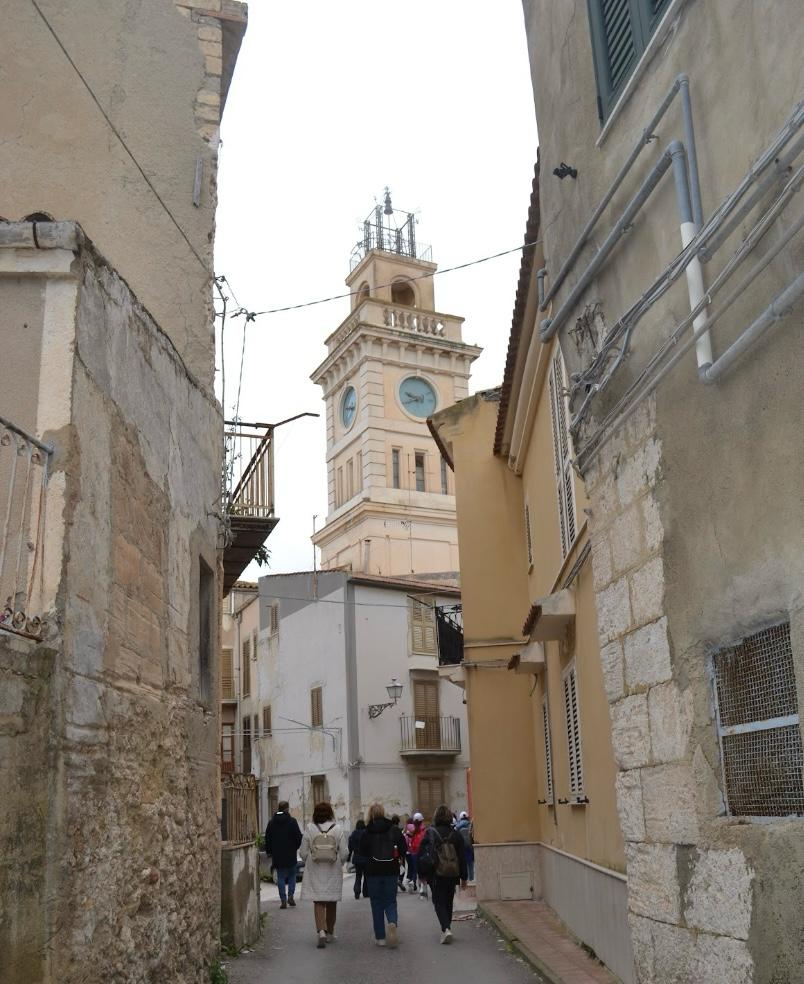 I luoghi 
della memoria
I luoghi della memoria
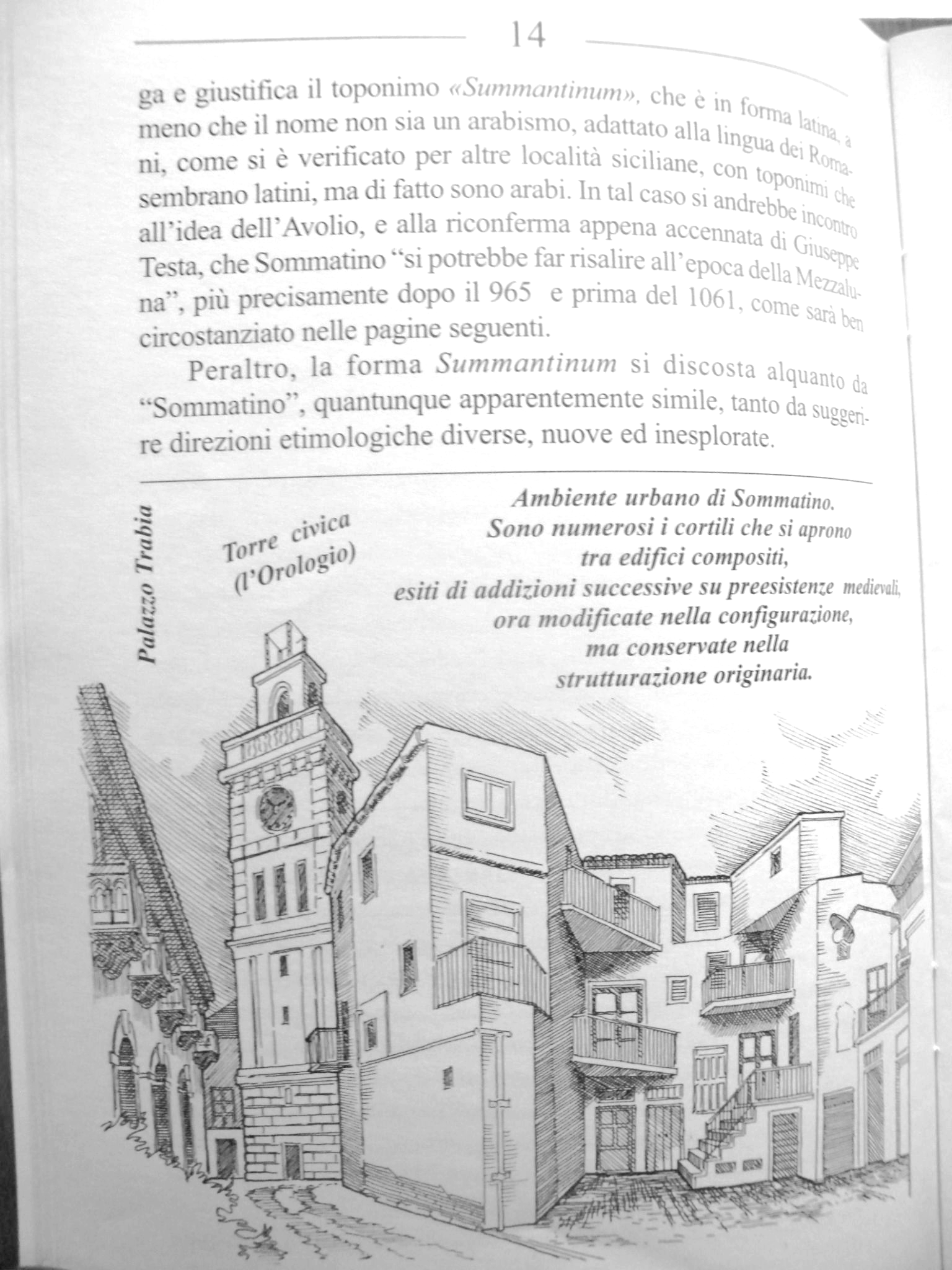 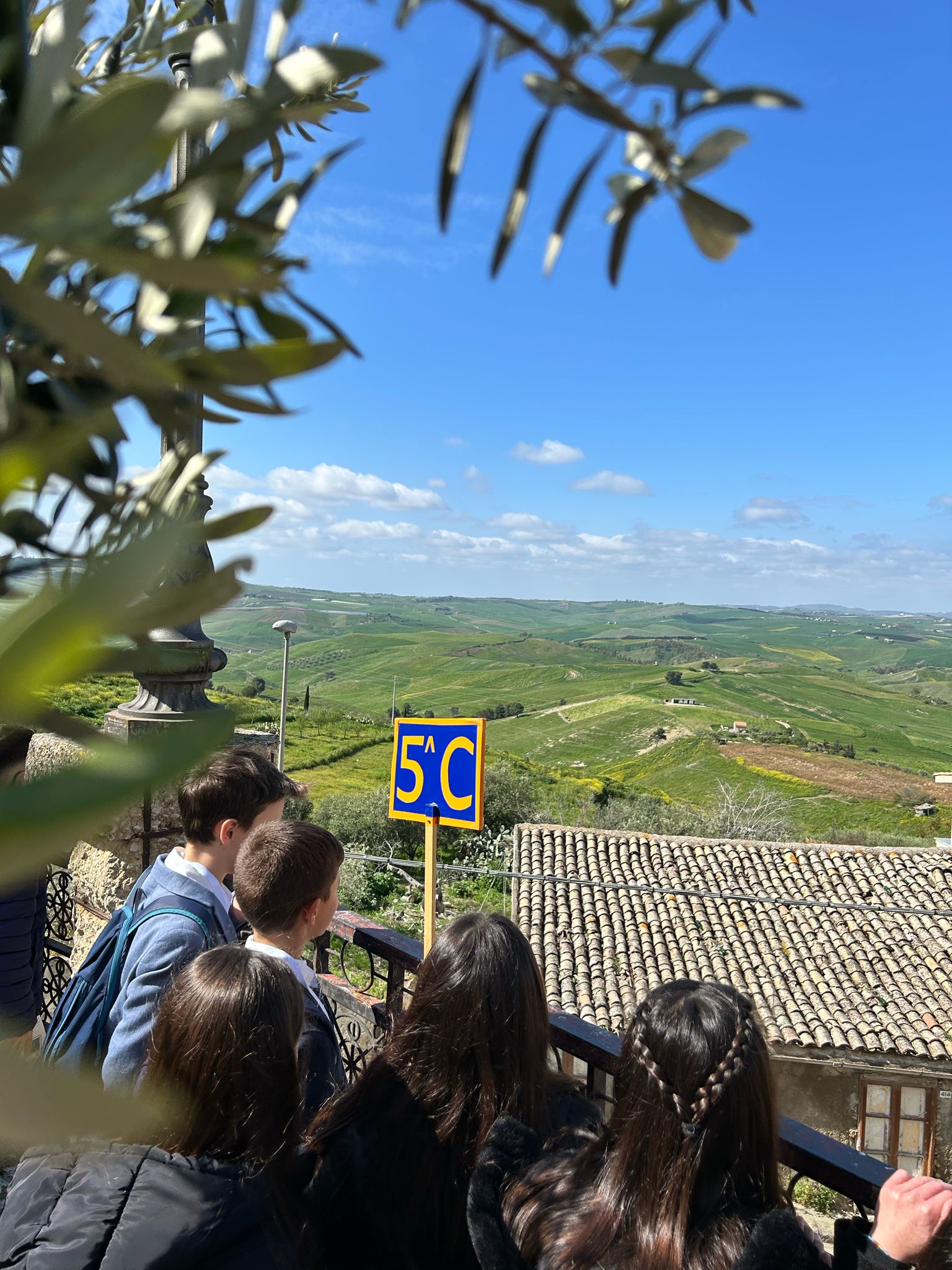 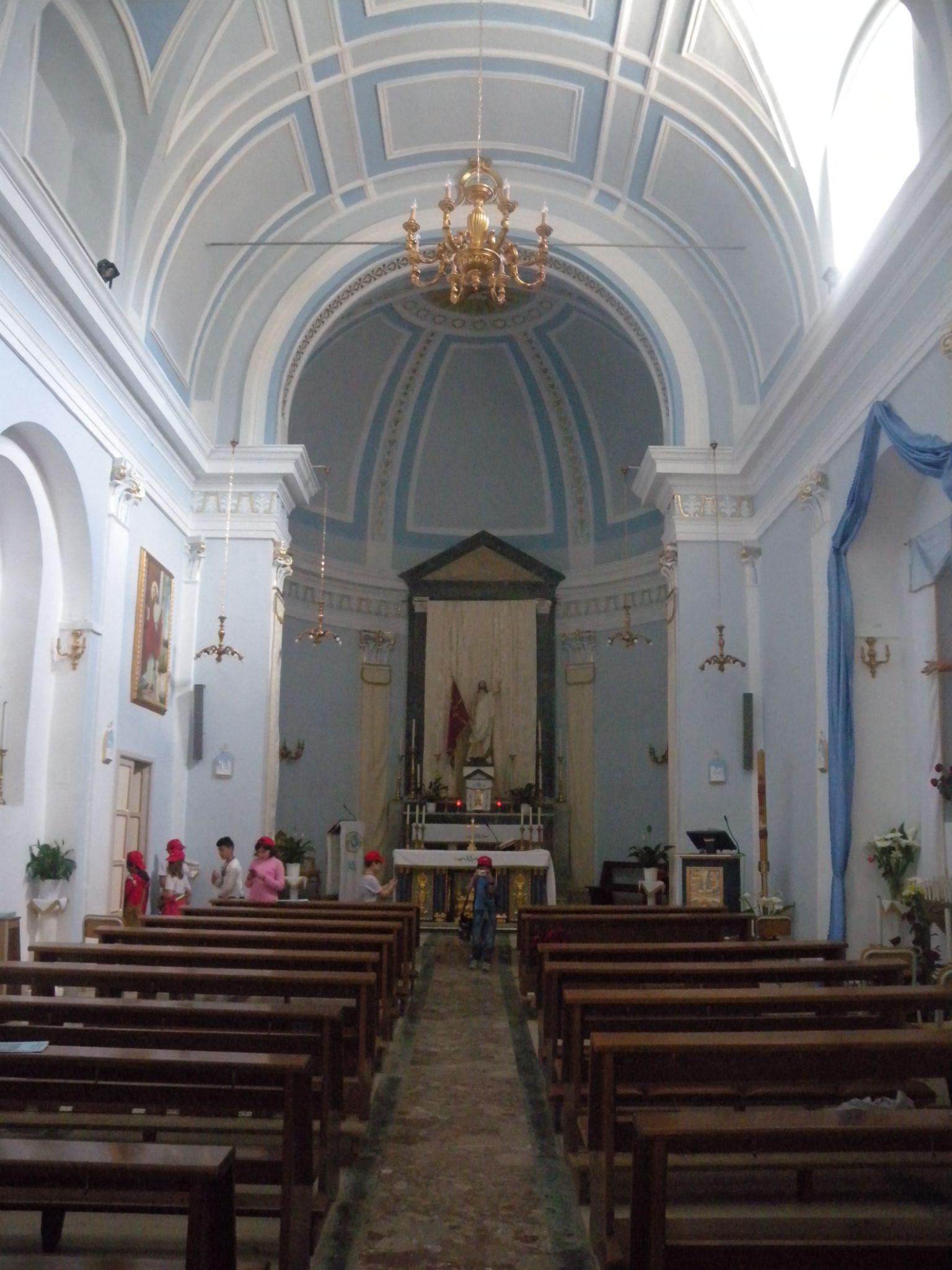 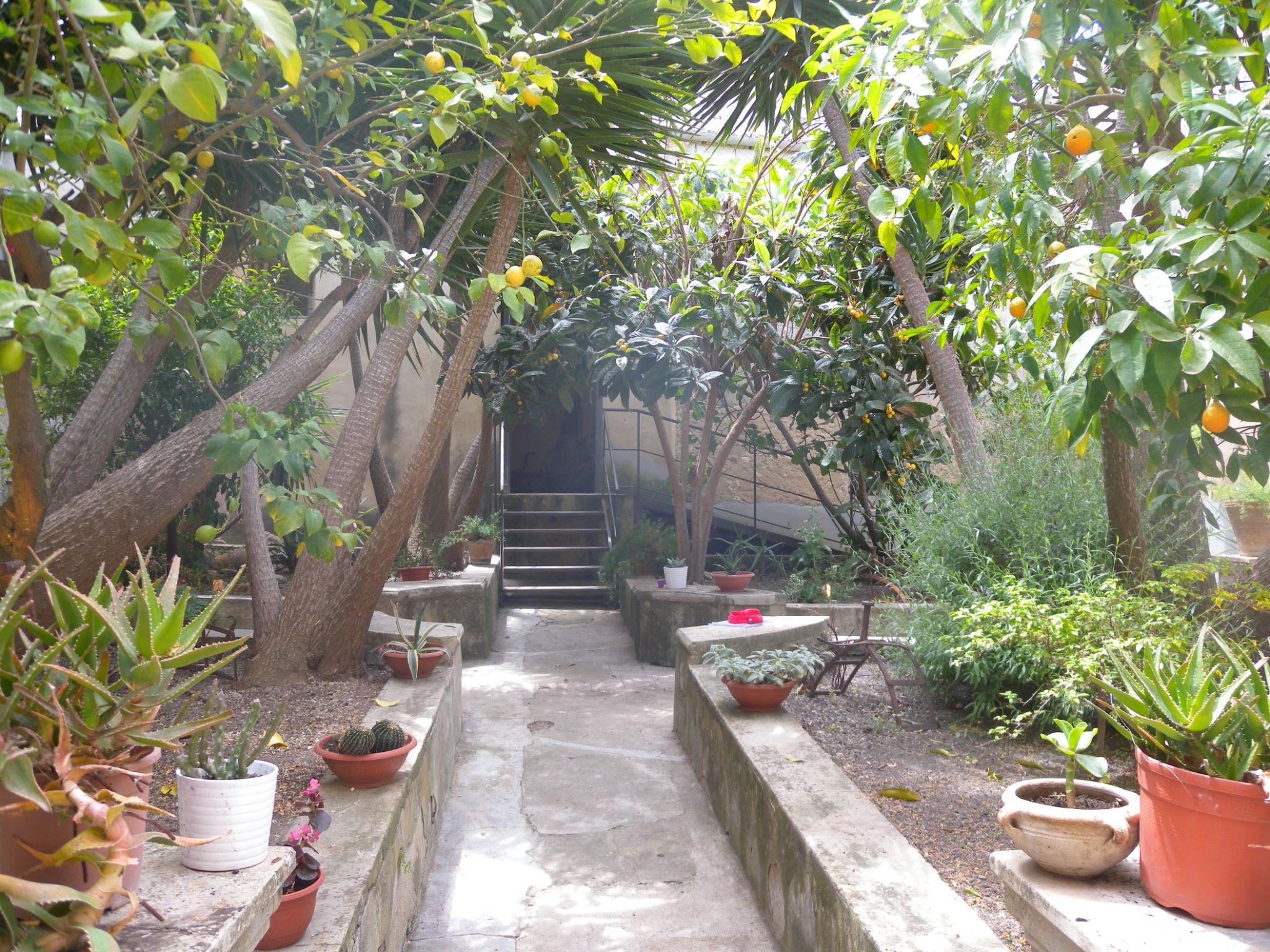 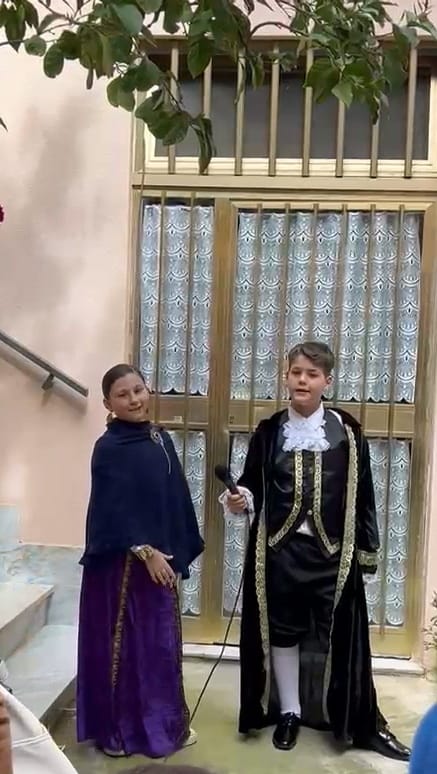 Omaggio  a
 Nino Di Maria :

“Cuori negli abissi”

“Il delitto dell’aromatario”
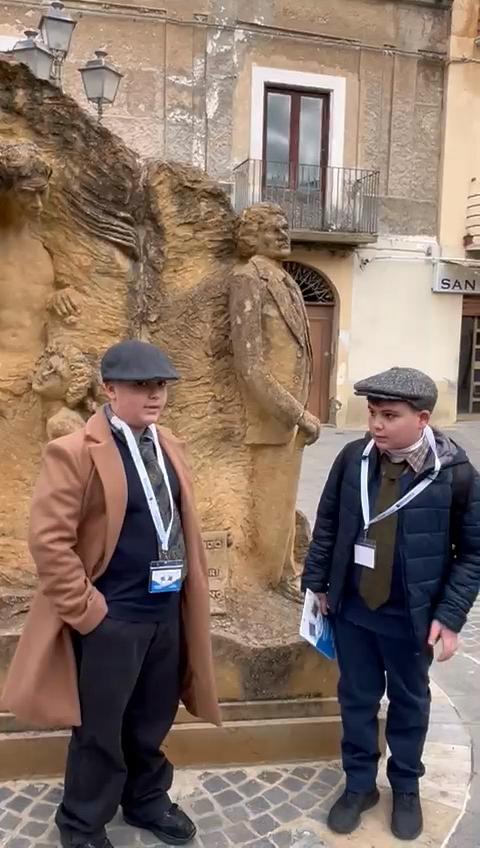 Un luogo: Palazzo Trabia.

Un personaggio: Raimondo Lanza Branciforti Florio, principe di Trabia e Butera e…conte di Sommatino
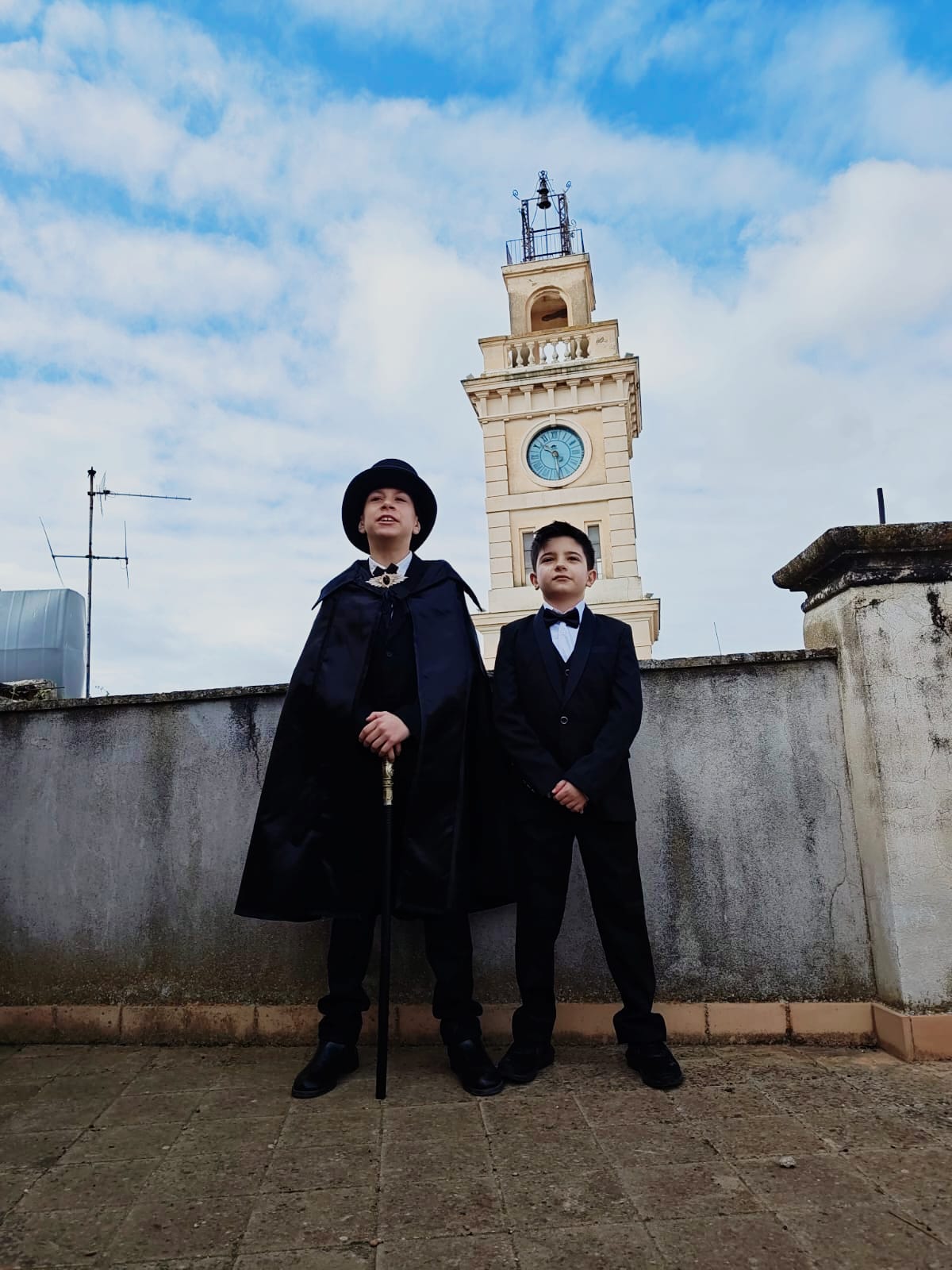 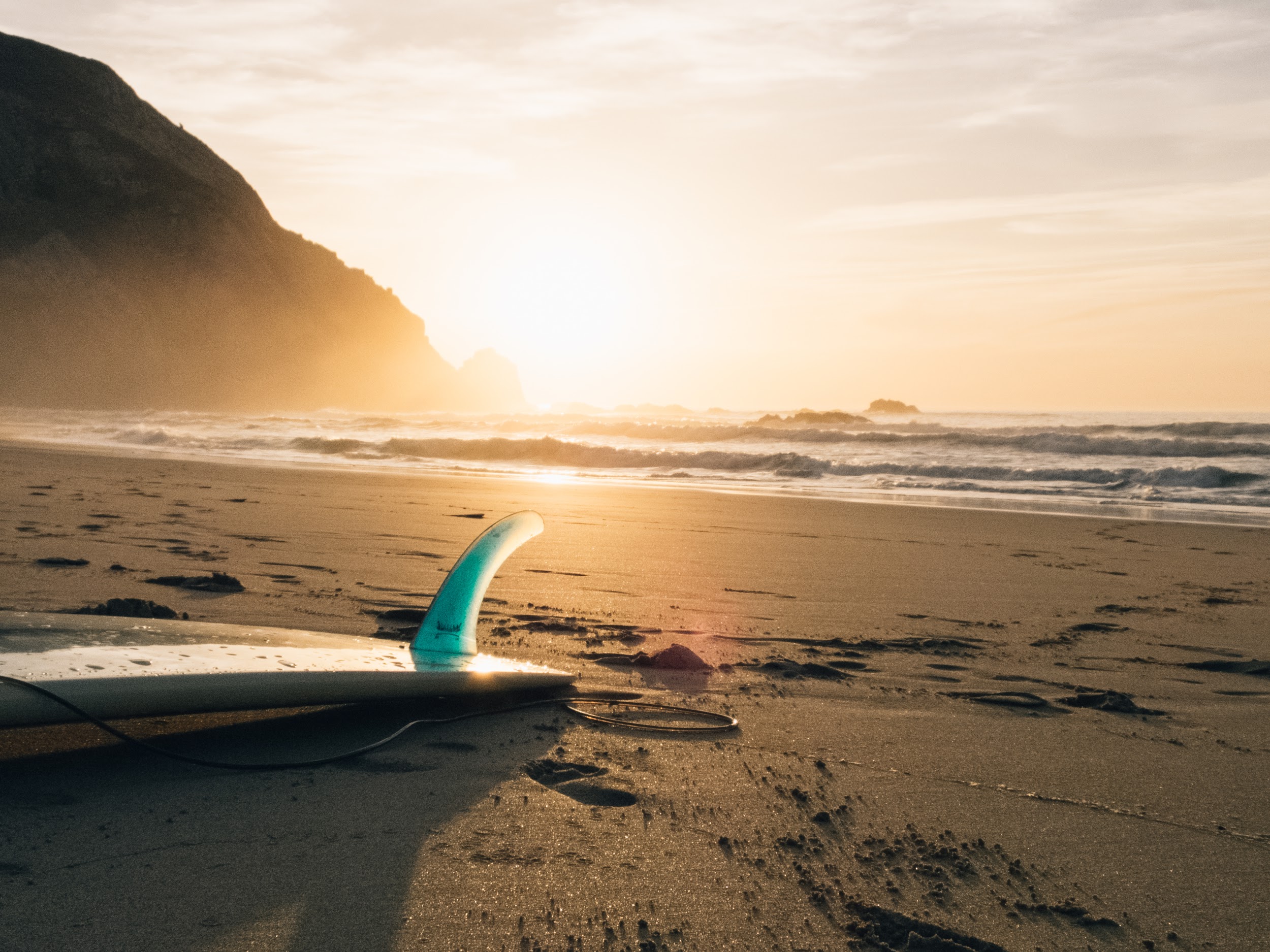 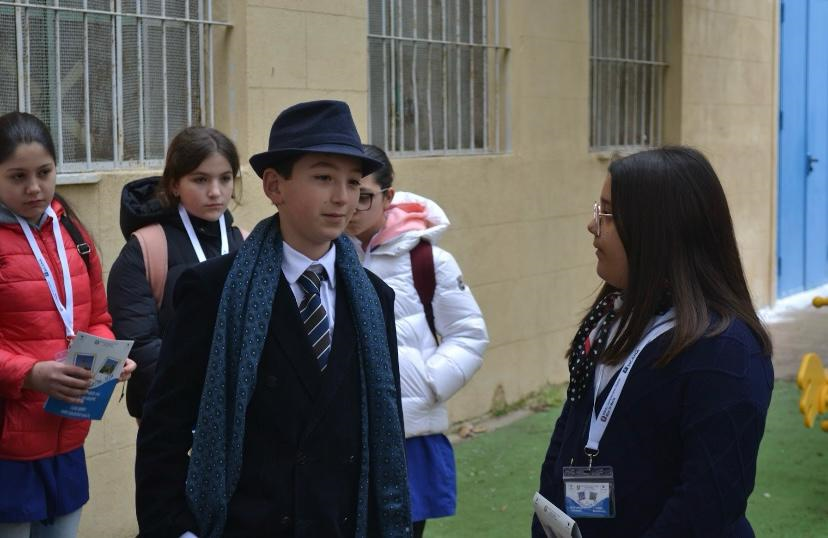 Intervista “impossibile”  a NINO DI MARIA
Tramonto a Malibu
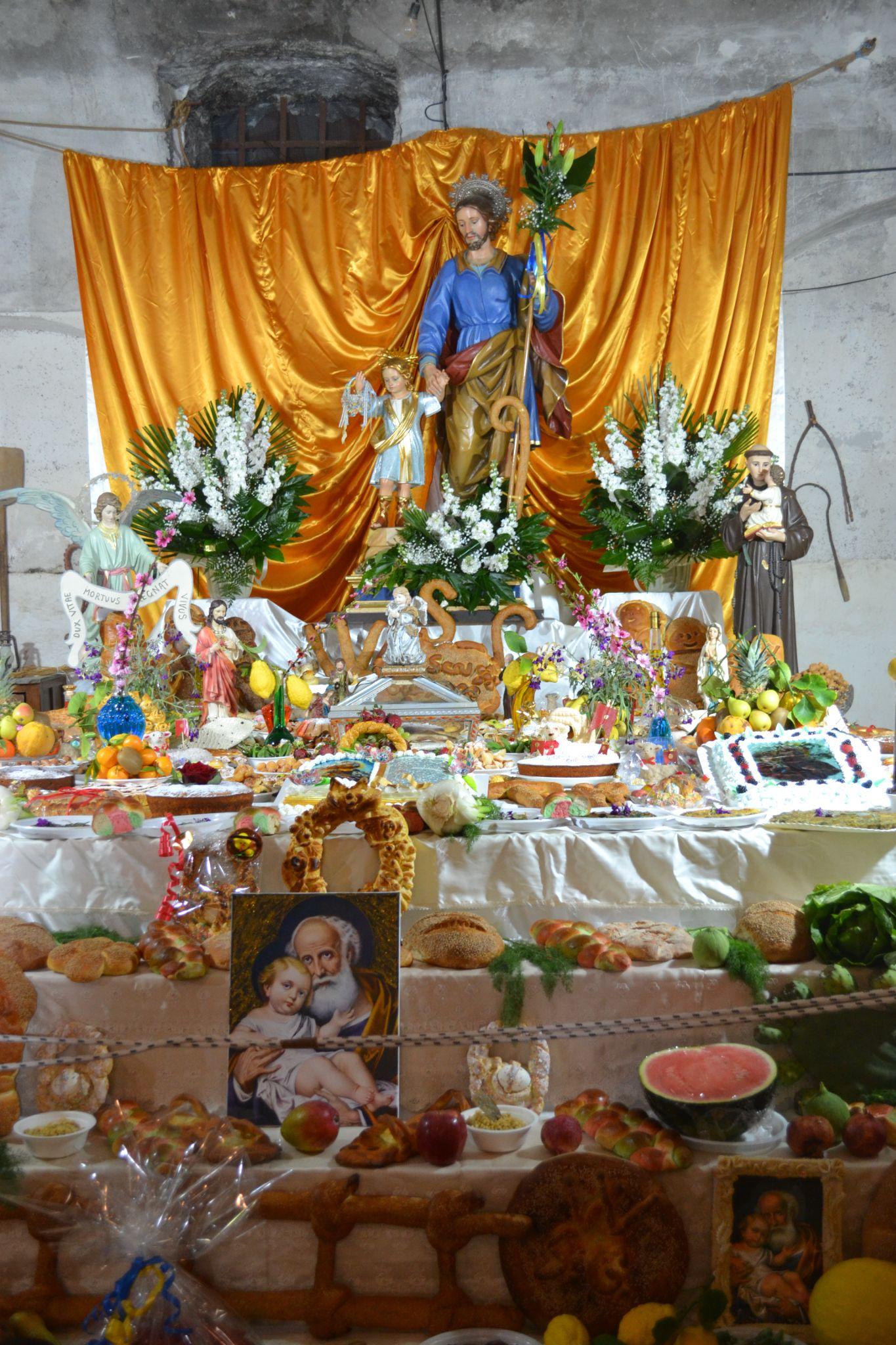 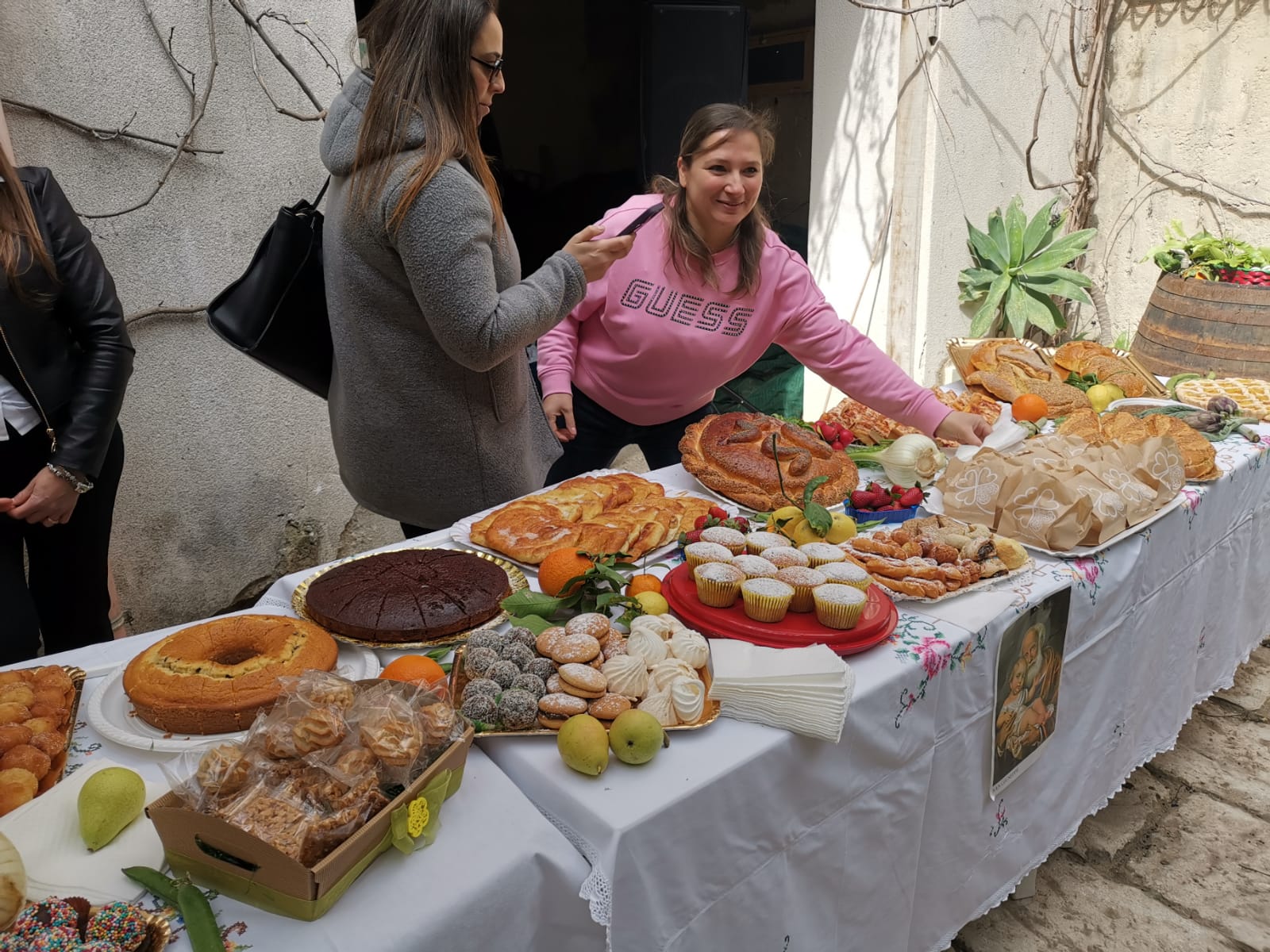 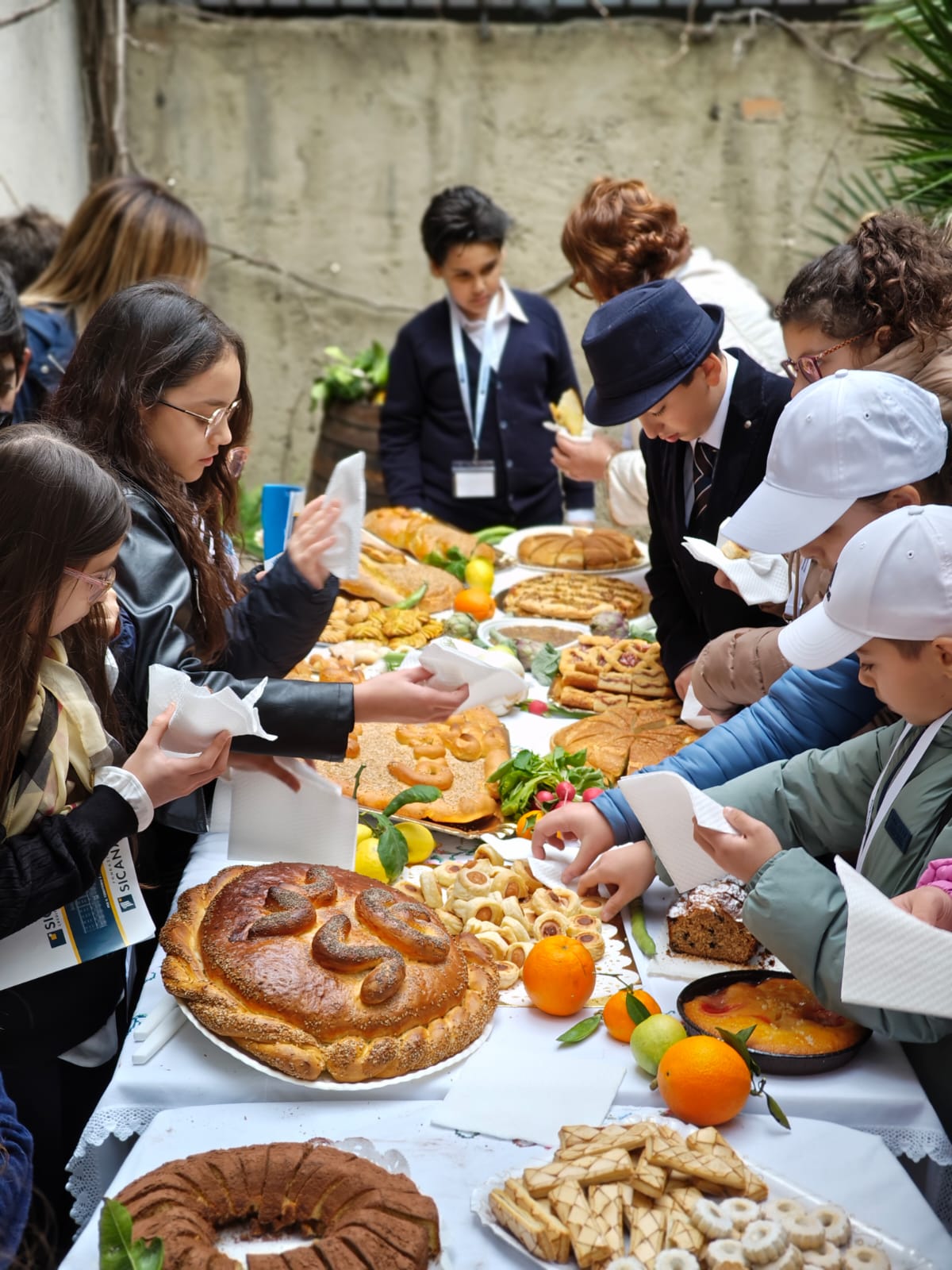 La Tavola di San Giuseppe
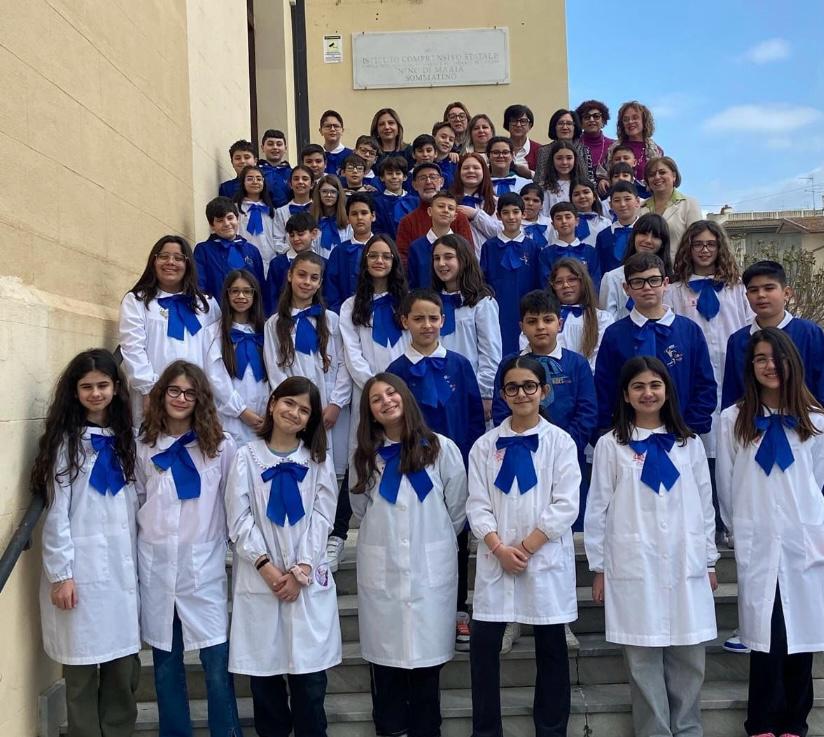 Le persone
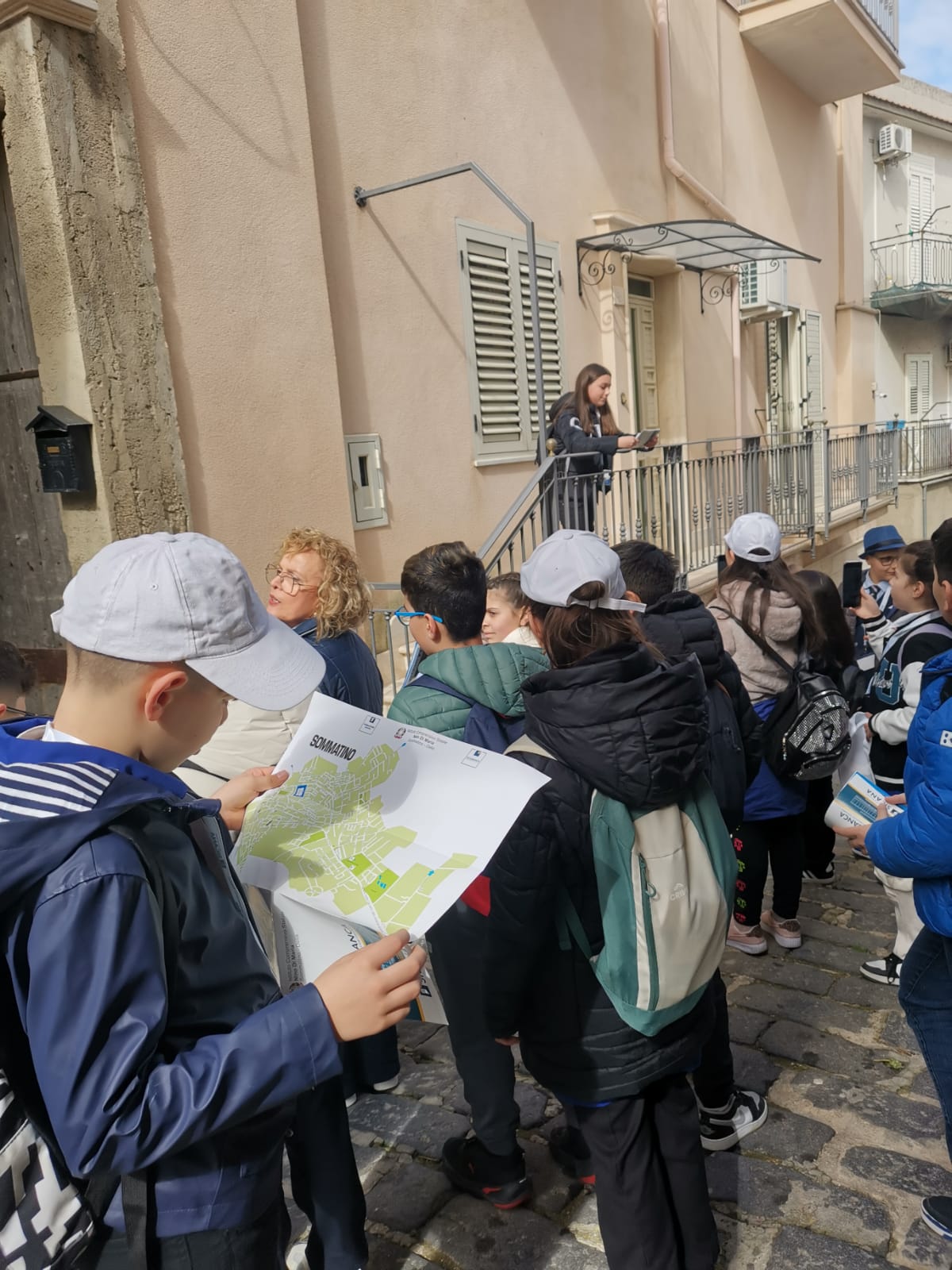 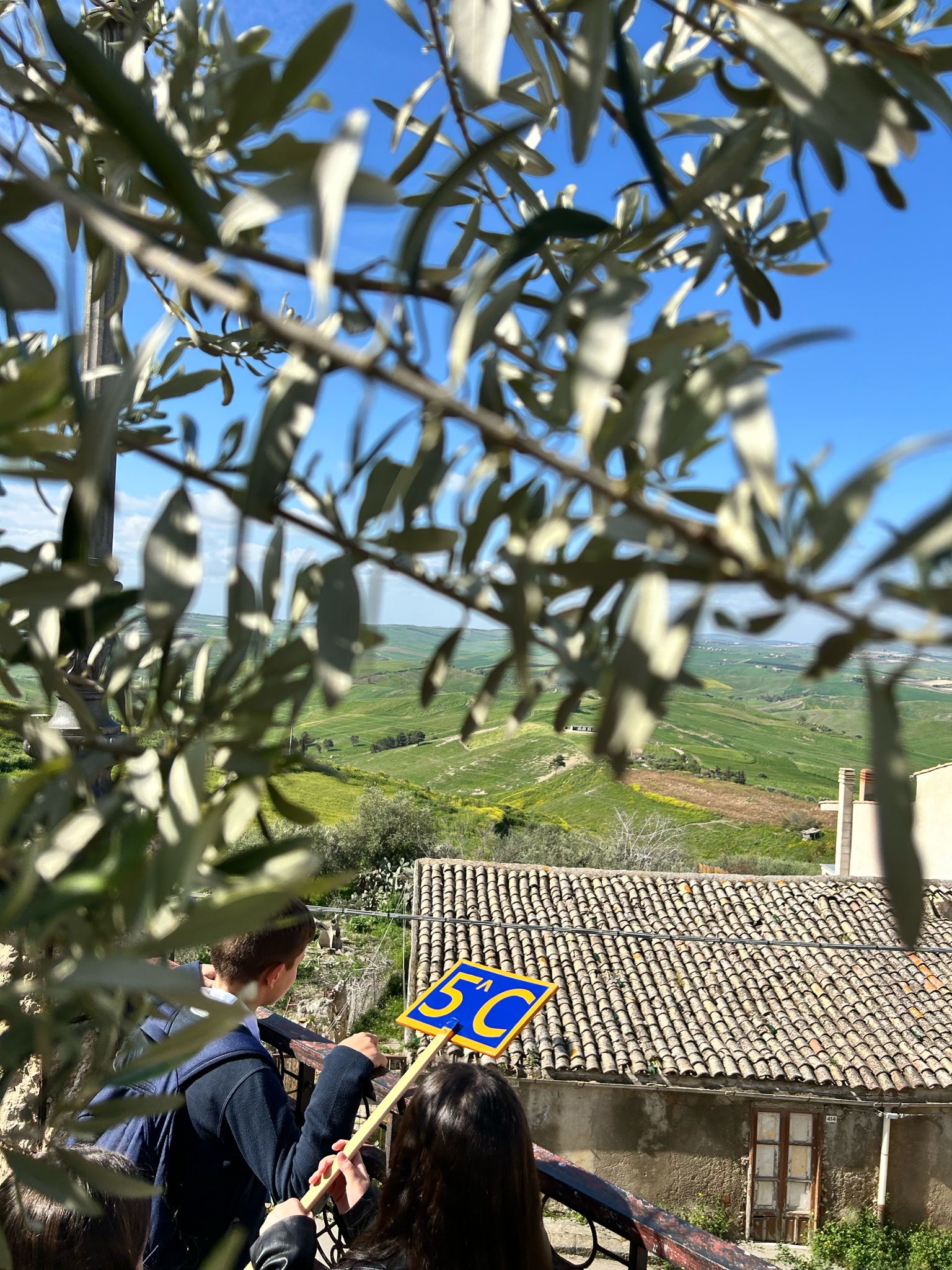 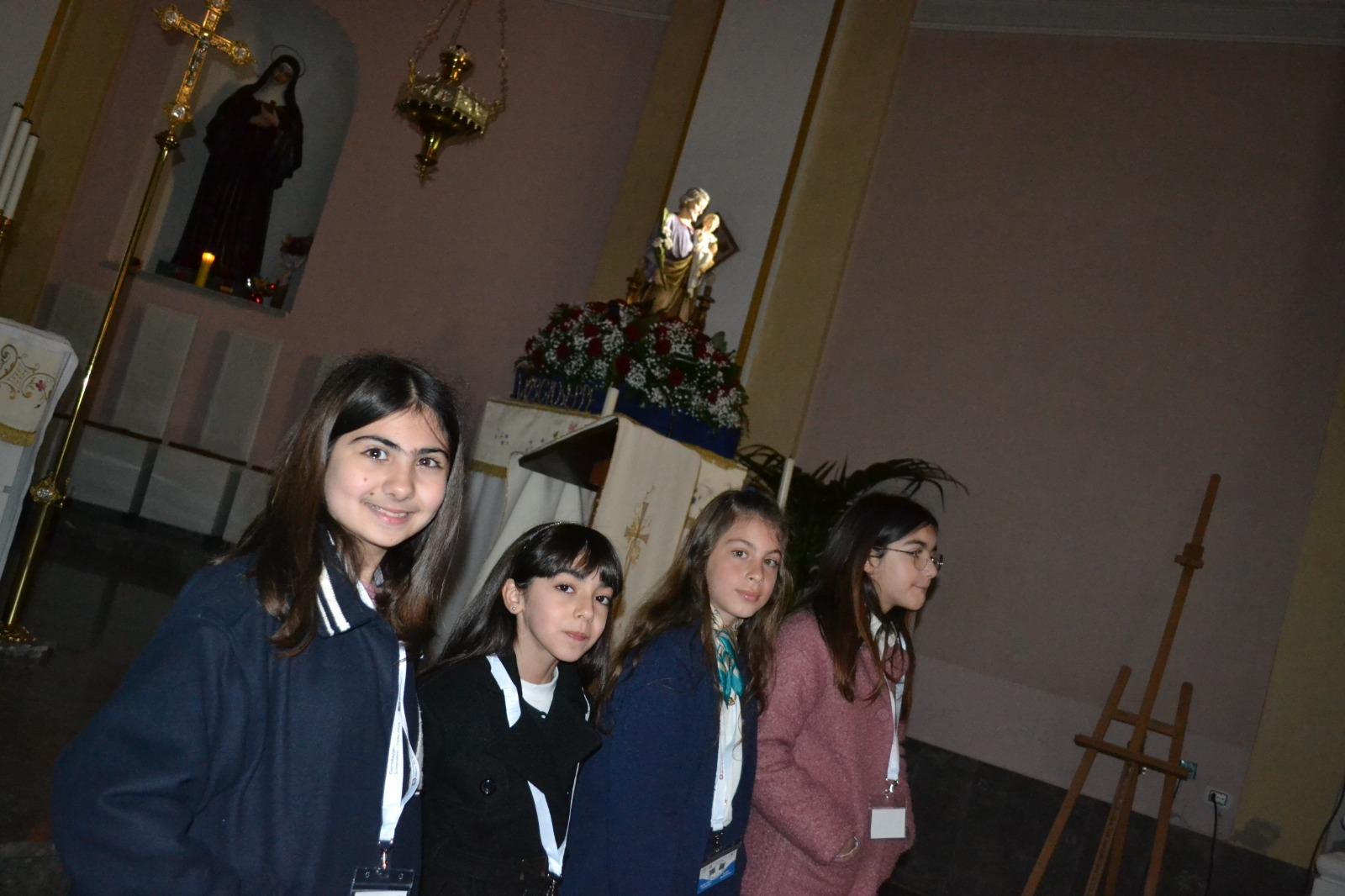 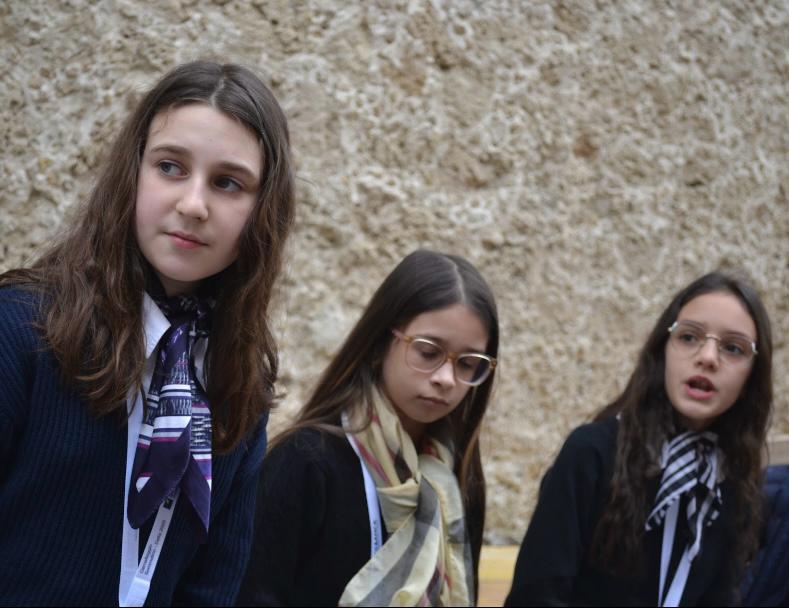 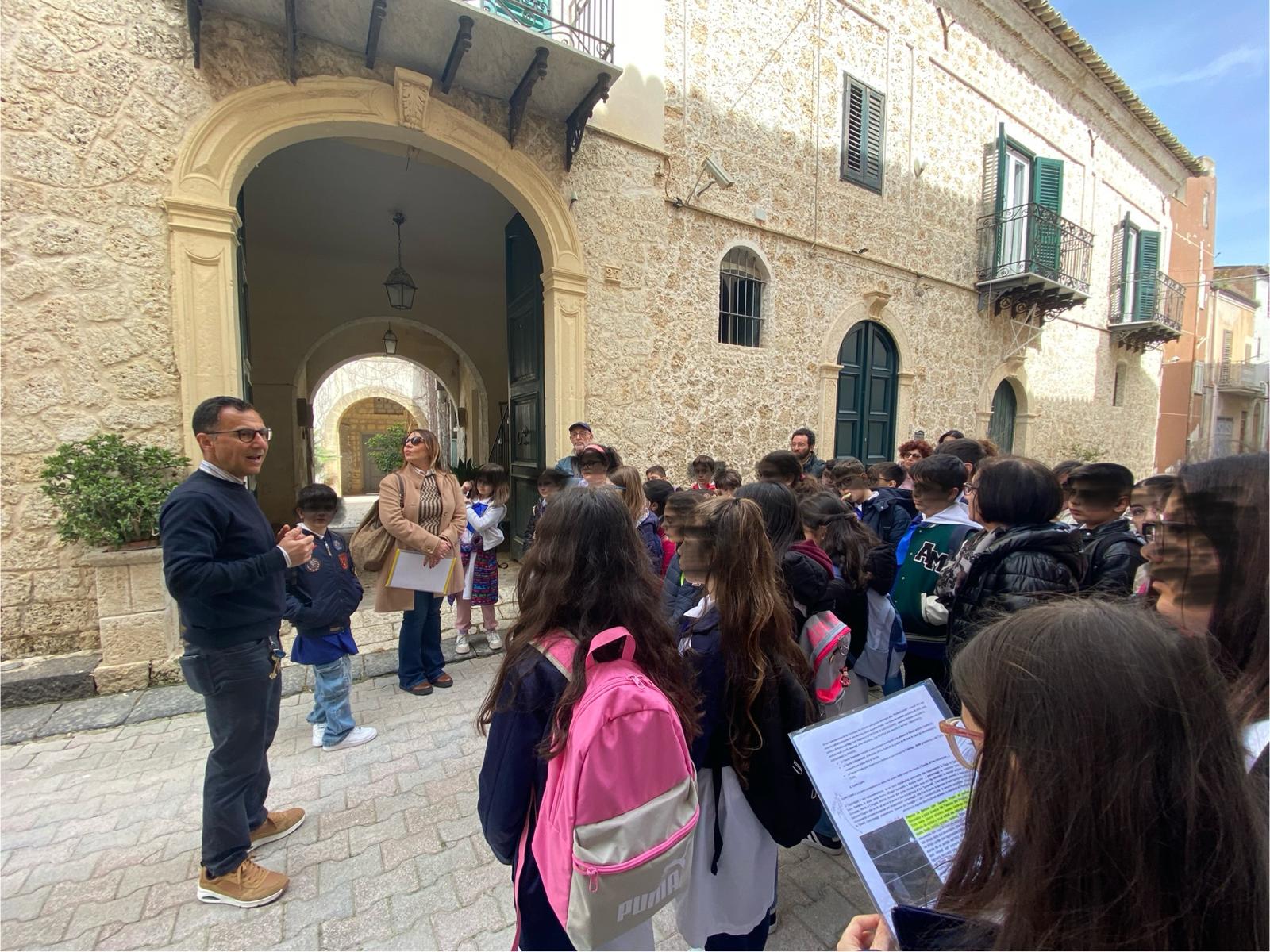 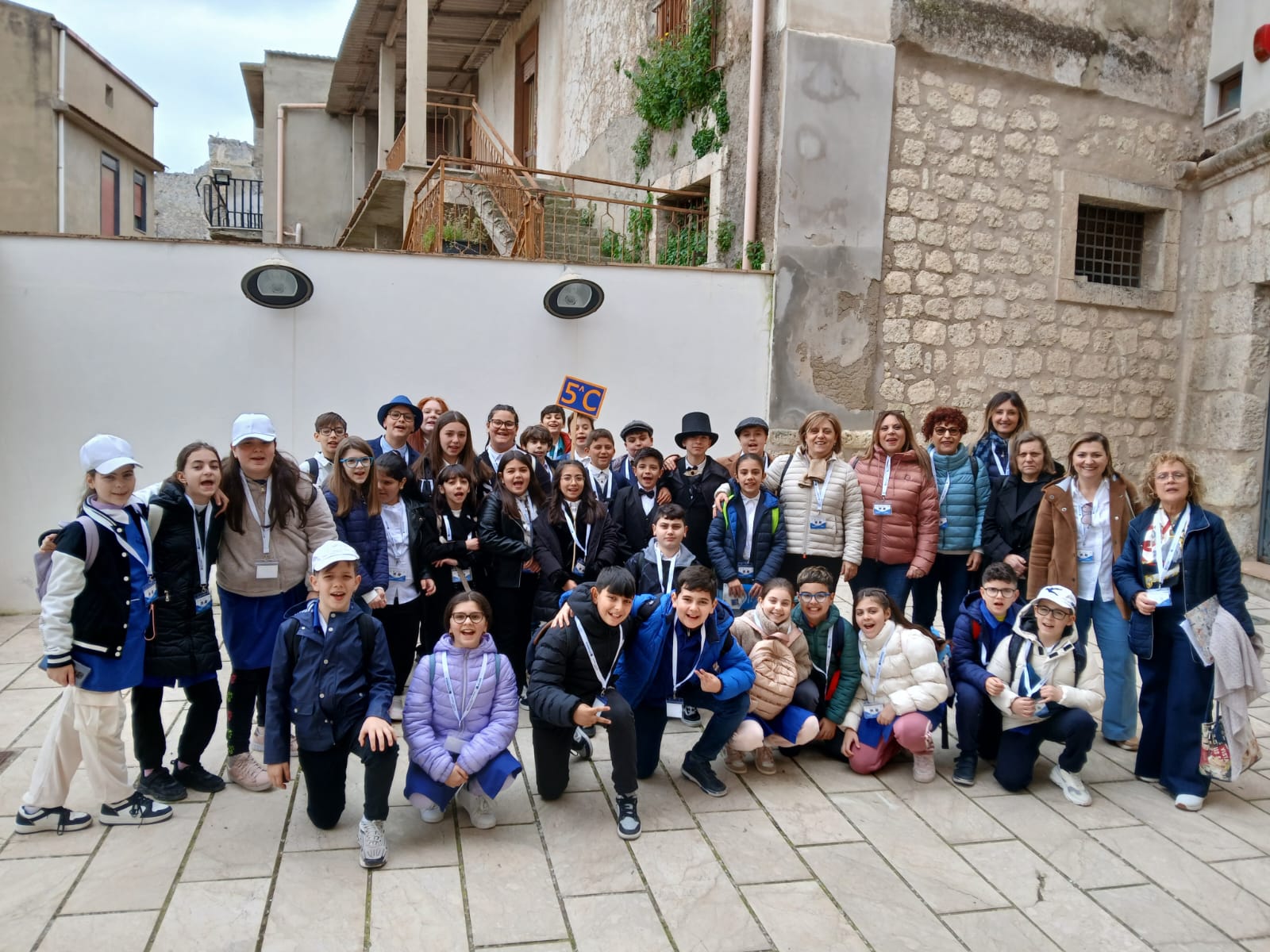 Gruppo  5° C
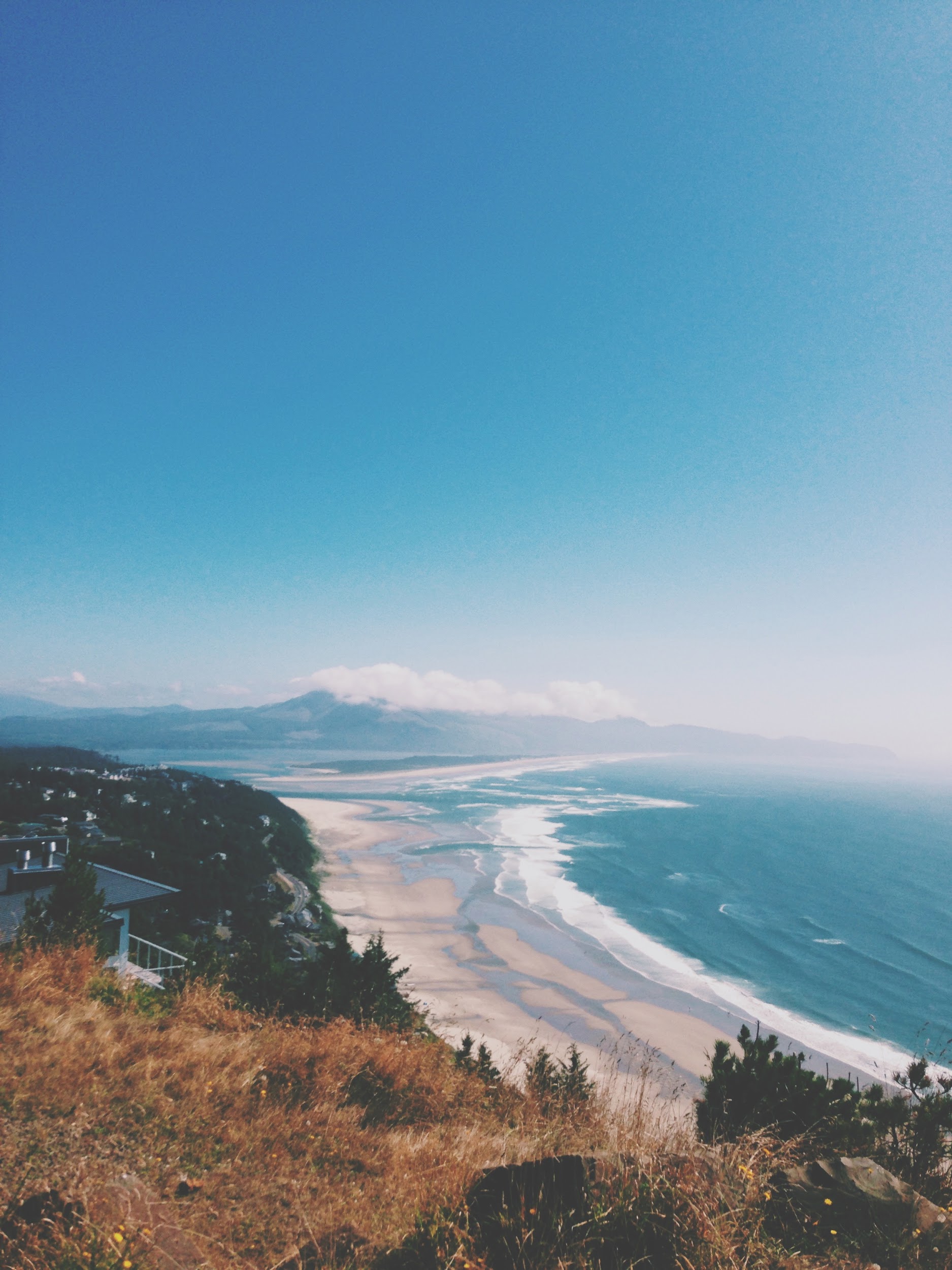 Pacific Coast Highway
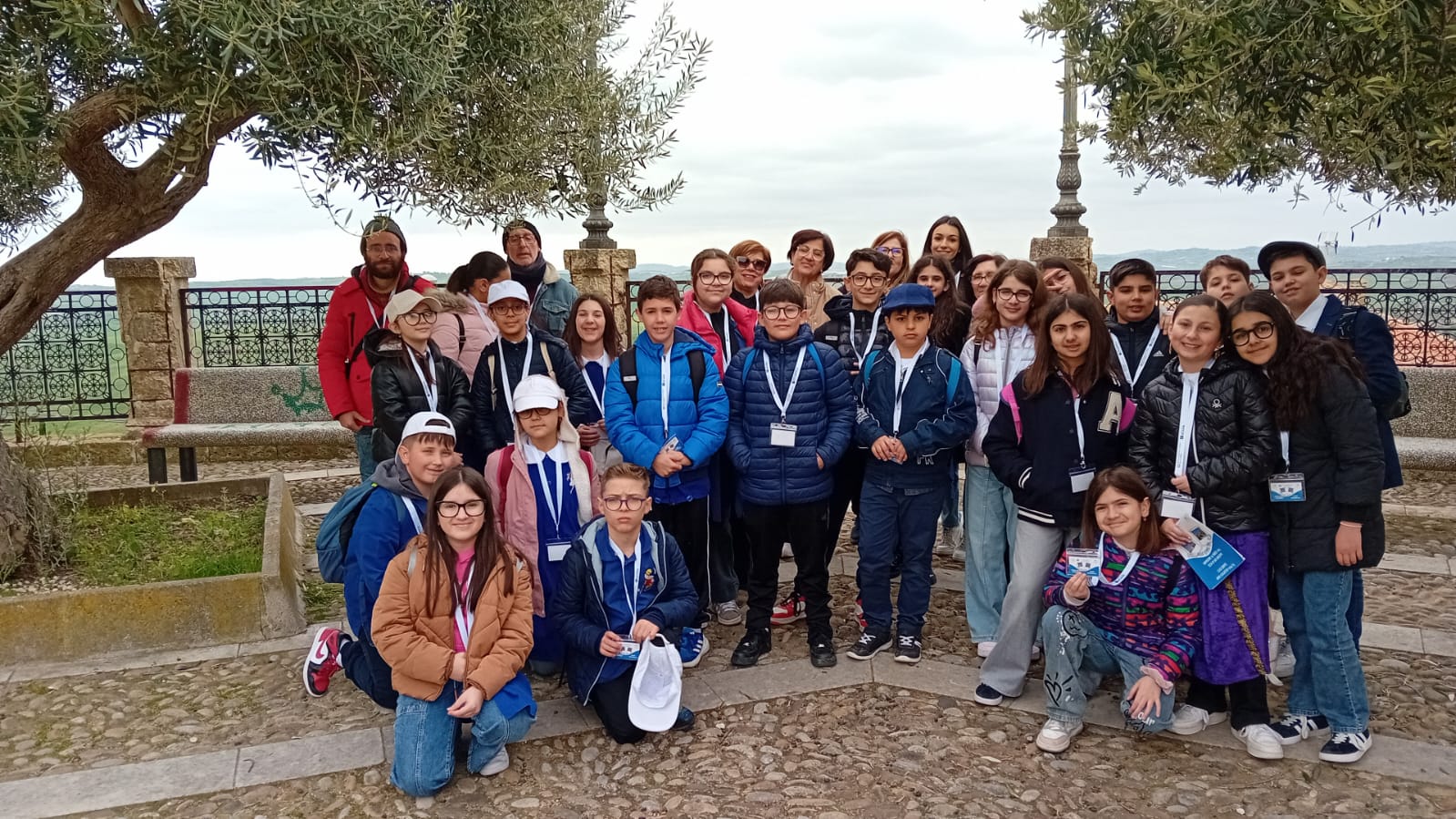 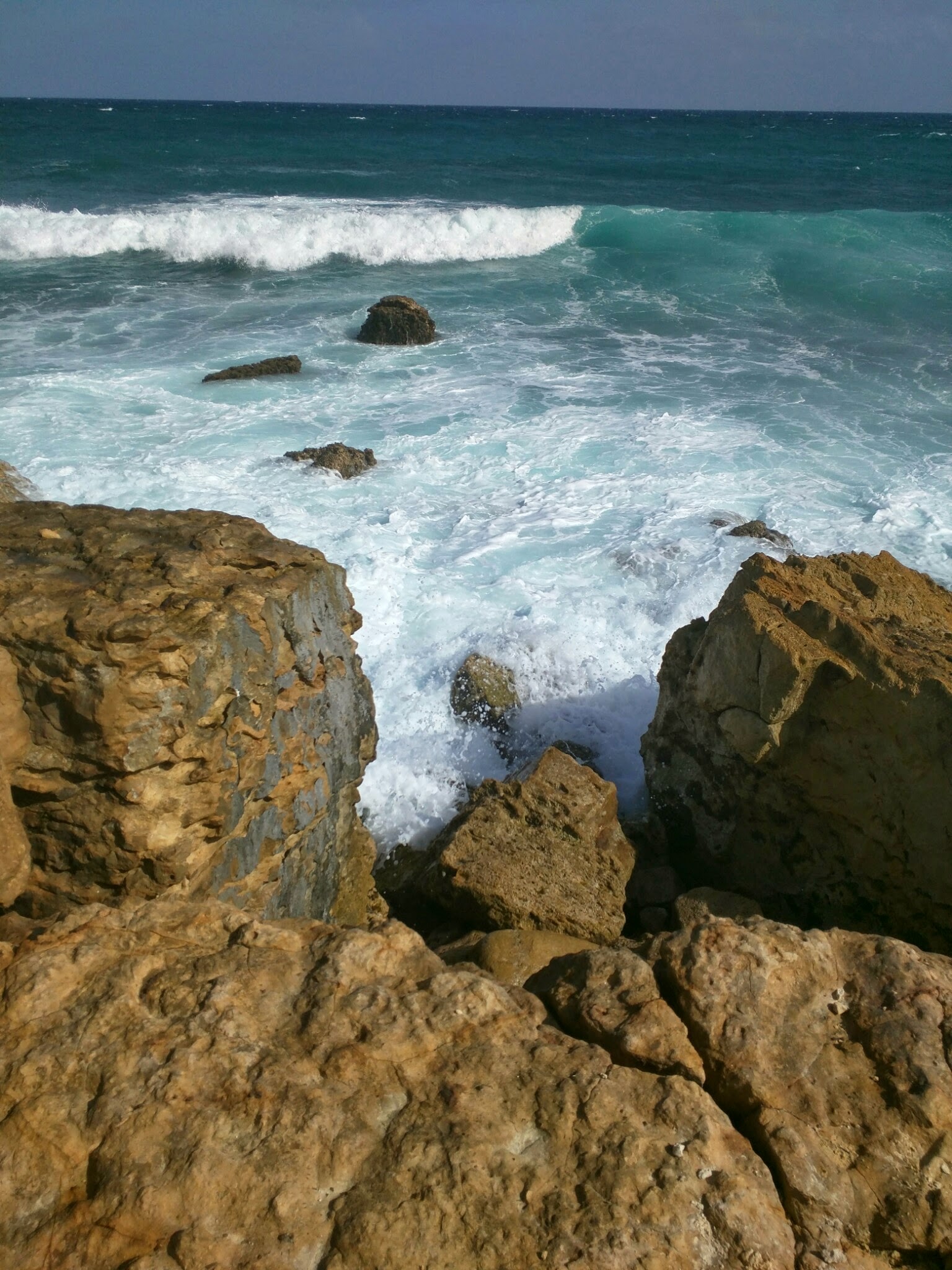 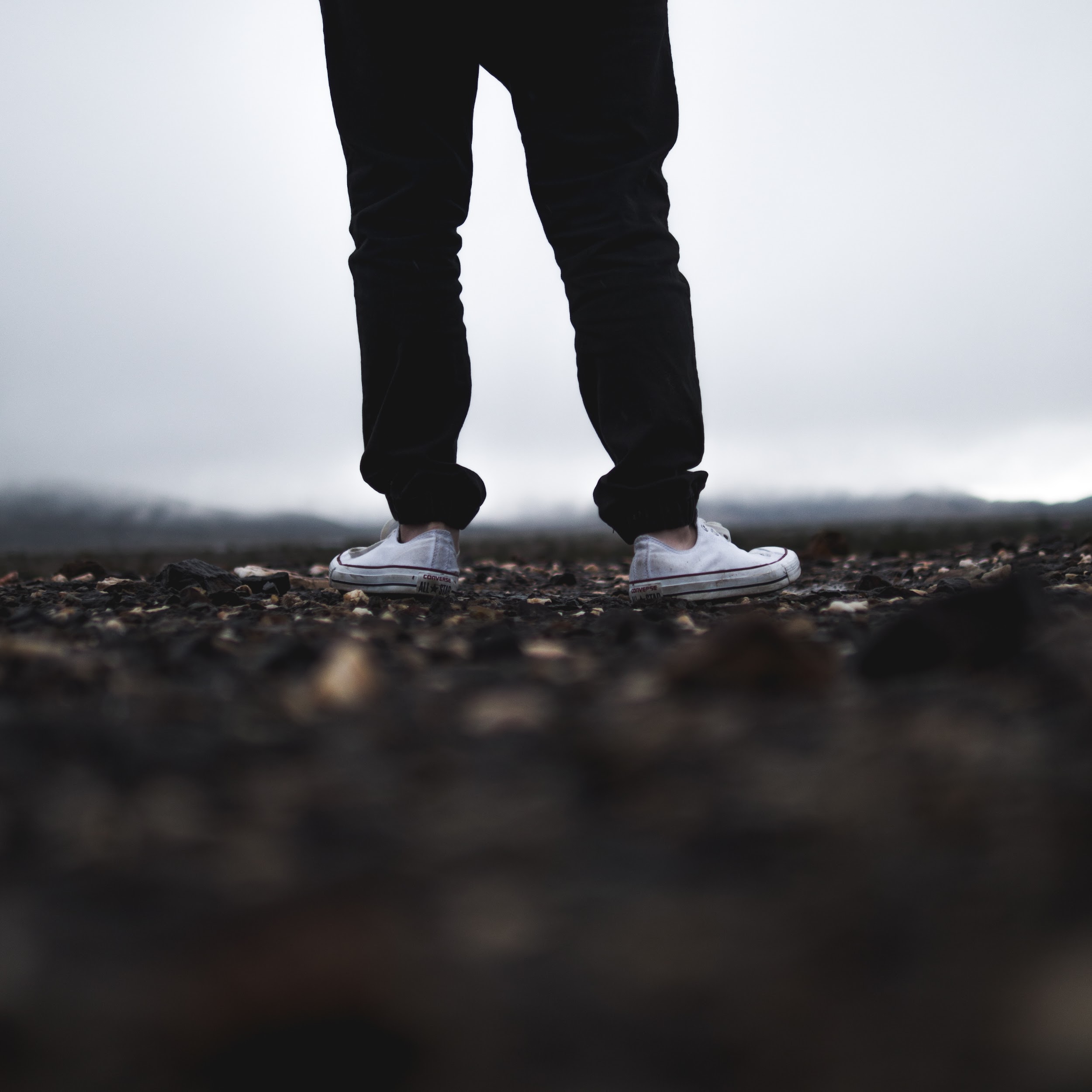 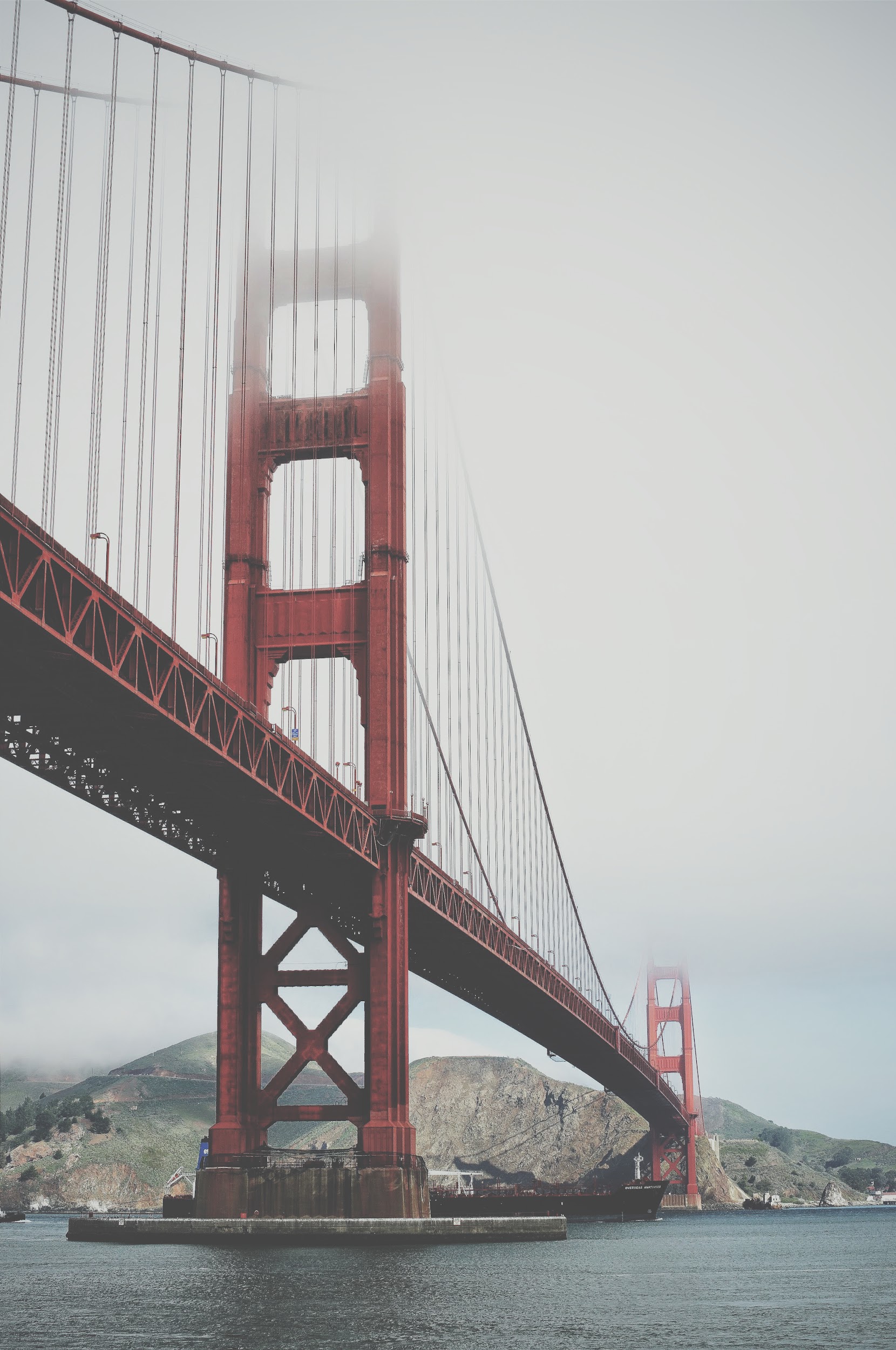 Gruppo 5°A
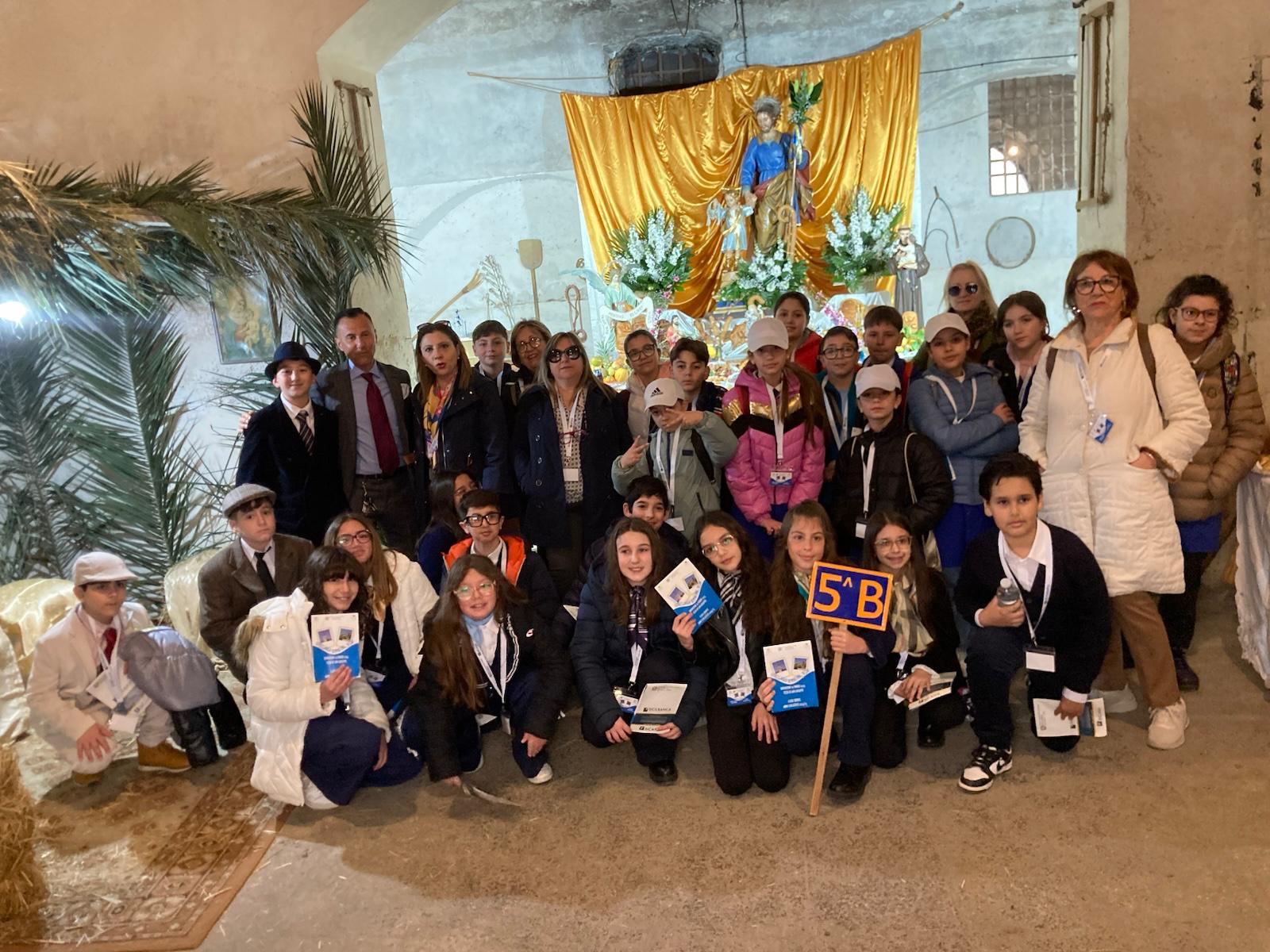 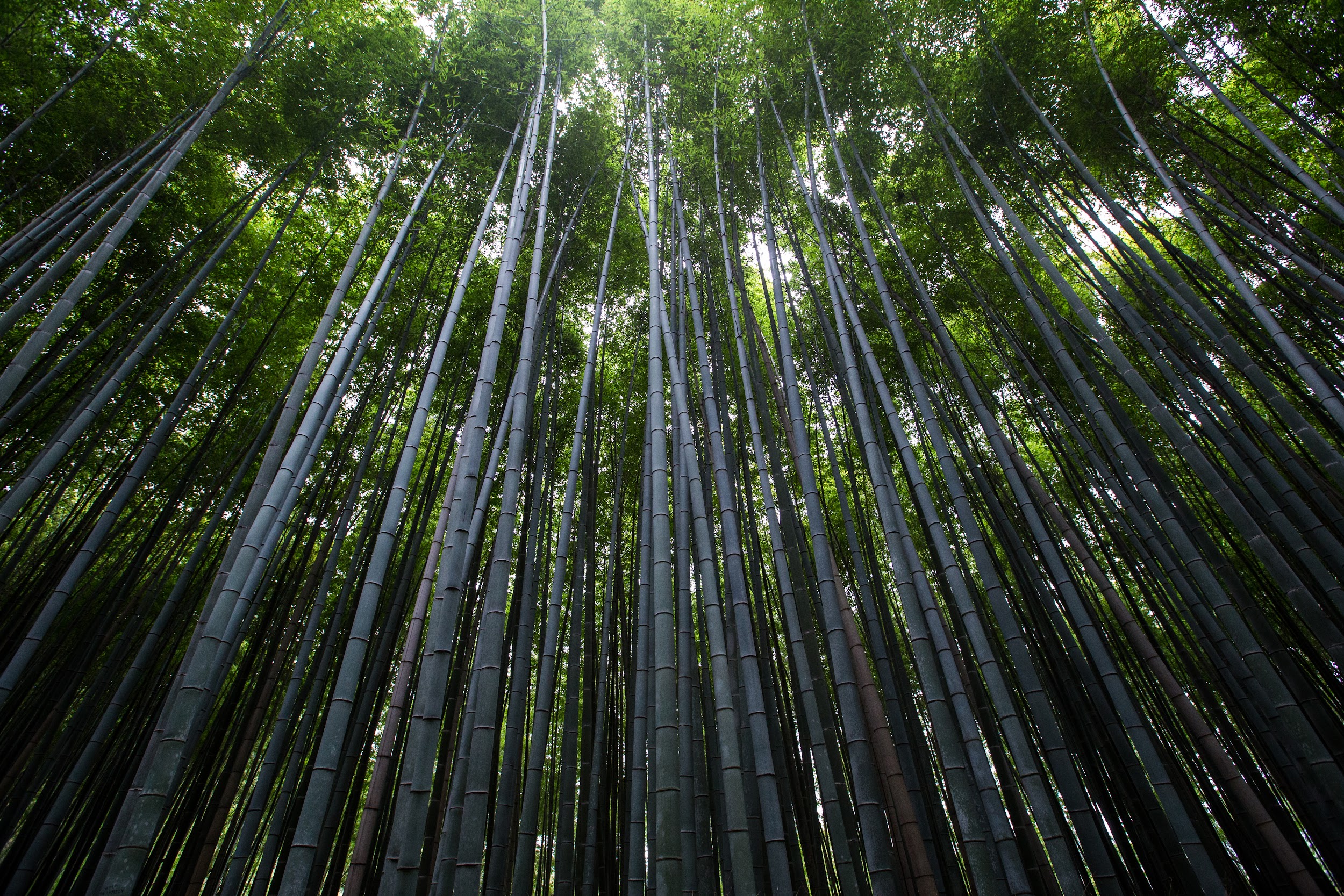 Gruppo  5°B
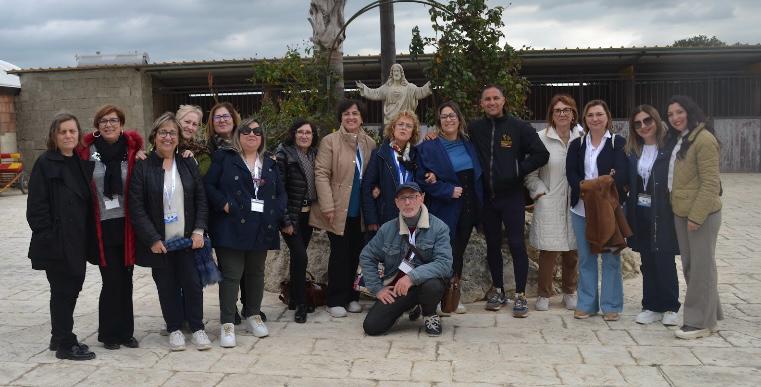 Corpo docente
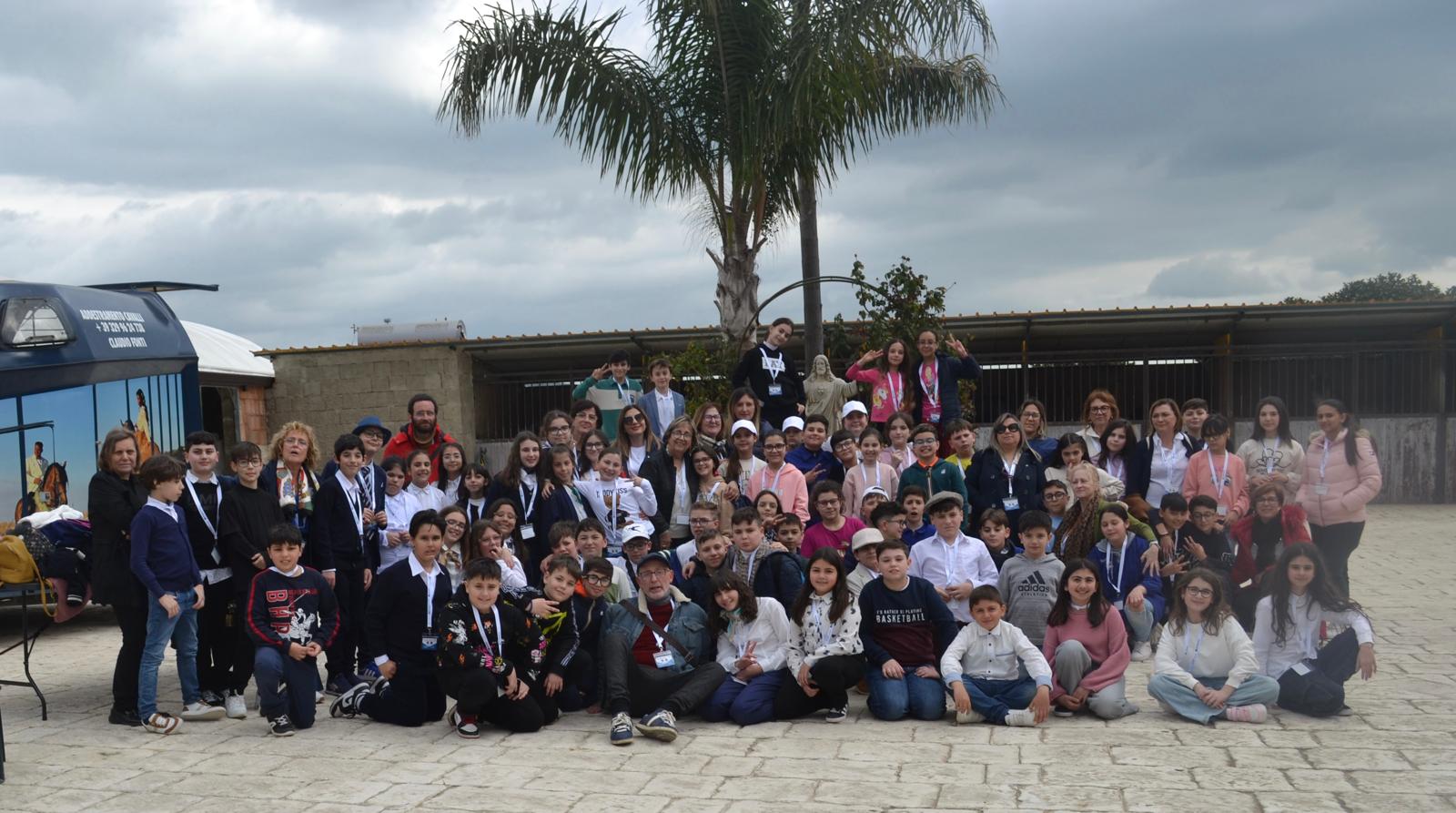 La degna conclusione di una giornata memorabile
[Speaker Notes: La degna conclusione di una giornata memorabile: 5 classi , 84 alunni, 16 insegnanti, 2 paesi, una scuola.]